Vyšetření urol. systému
RTG - nativní snímek
IVU - vylučovací urografie
Ascendentní pyelografie
Cystografie
Uretrocystografie, vylučovací uretrografie
FSL - fázová scintigrafie ledvin
Sonografie - punkční biopsie, nefrostomie…
CT
Endoskopie: uretroskopie, cystoskopie, ureteronefroskopie
Nefrostomie, epicystostomie
Renální angiografie
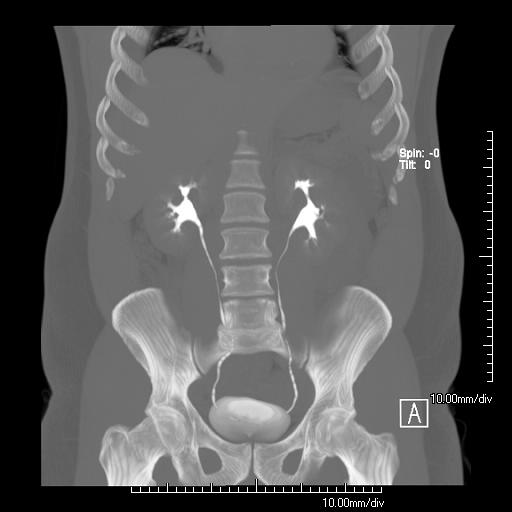 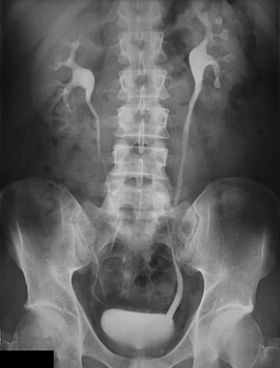 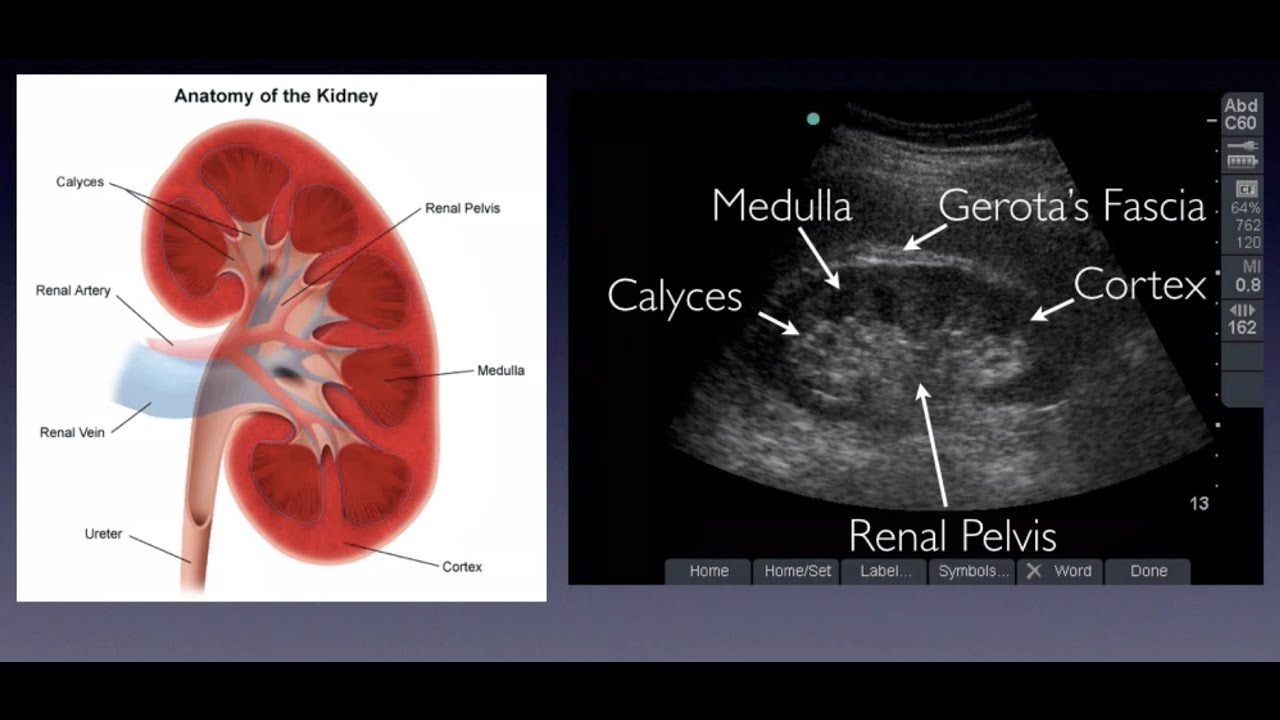 Anomálie ledvin
1. Anomálie počtu: - ageneze obou ledvin
- ageneze jedné ledviny
- solitární ledvina (ren solitaris)
- zdvojená ledvina (ren duplex): ureter duplex, ureter fissus
- nadpočetná ledvina - velmi vzácná
- hypoplastická ledvina x svraštělá ledvina
2. Anomálie polohy - dystopická ledvina (pánevní, sakrální, lumbosakrální, l
- ptotická ledvina (homolaterální x kontralat. dystopie).
3. Anomálie tvaru: - podkovovitá - ren arcuatus - nejčast.,       resekce isthmu při obtížích
- koláčovitá l. - ren fungiformis 
- štítovitá l. - ren scutaneus
- esovitá ledvina (ren sigmoideus)
- L ledvina - ren uncinatus
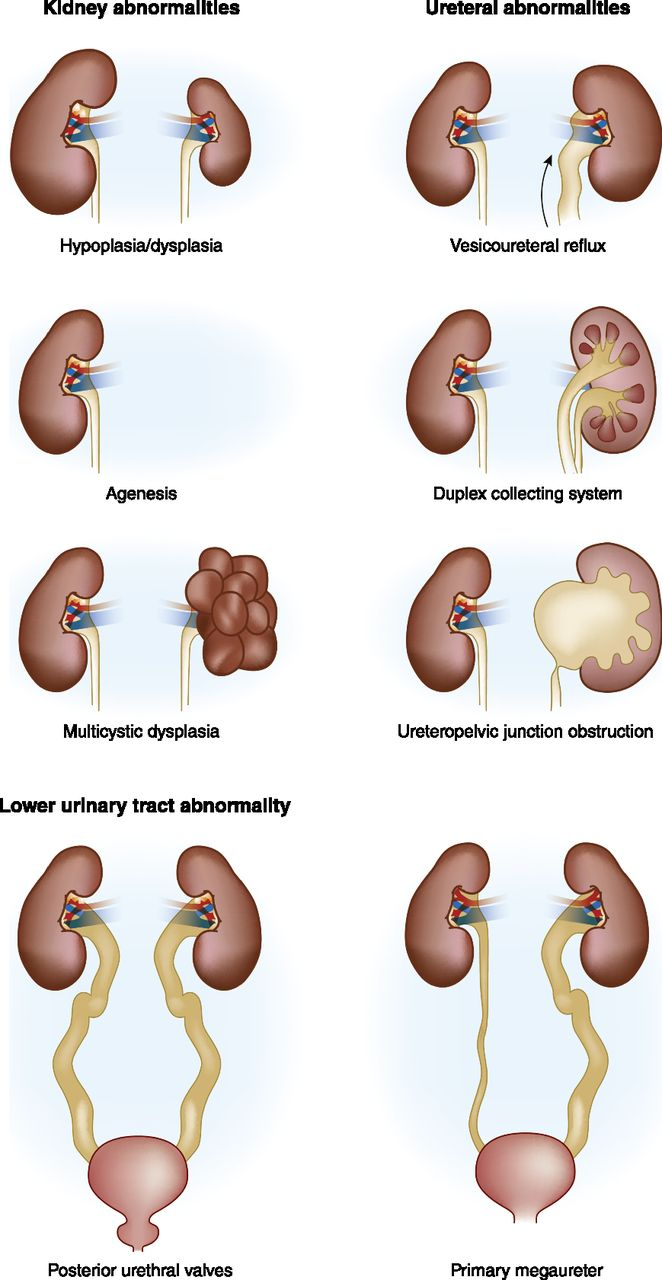 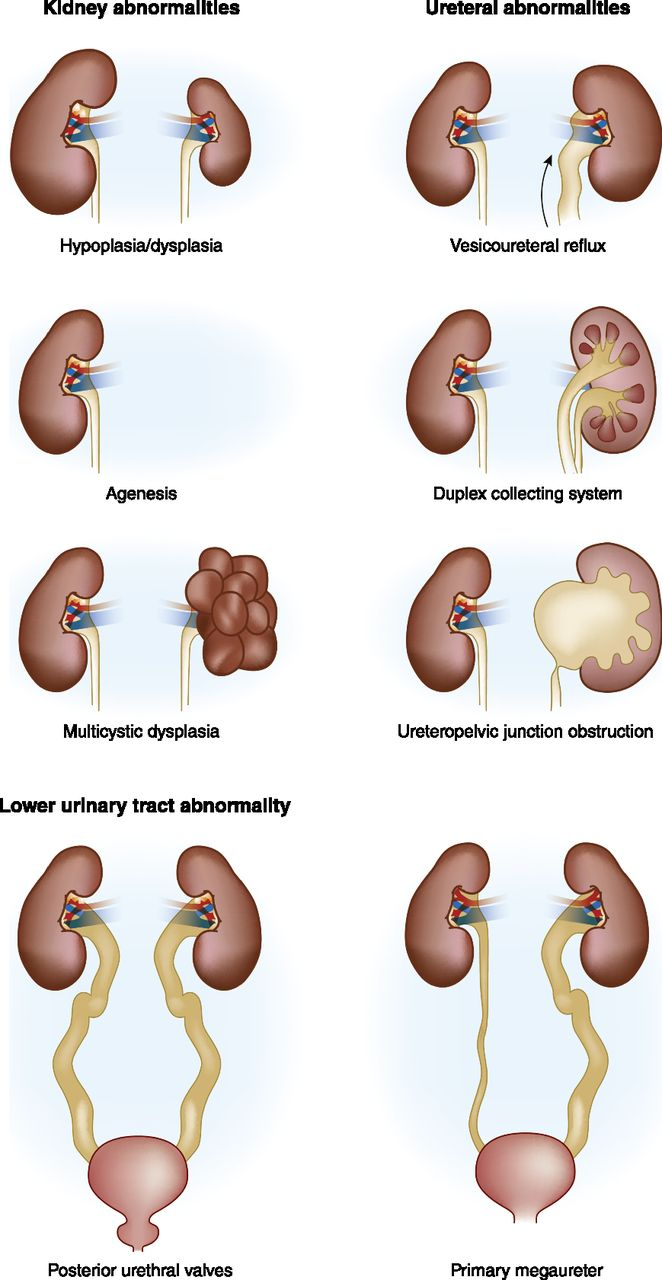 Ren duplex a ureter fissus bez stázy moče
Lumbální dystopie pravé ledviny (urografie)
Ren arcuatus
Ptotická pravá ledvina s dlouhými cévami (angiografie)
Cysty ledviny
Jednoduché cysty
Polycystické ledviny
Symptomatologie - bolesti v lumbální oblasti, hlavně při práci a pohybech, někdy hematurie s kolikou, infekty.
Polycystoza ledvin
Resekce renální cysty
Anomálie pánvičky a močovodů
1. Zdvojení močovodů
2. Uretrocele - cystické rozšíření v oblasti ústí močovodů, vede ke stáze
3. Megaureter - mohutná dilatace pánevní části nebo celého močovodu. Primární x sekundární. Vesikorenální reflux - infekce, renální insuficience. Řešení operační - zkrácení, resekce, replantace do moč. měchýře na jiném místě.
Ureterokéla při ren duplex a ureter duplex (urografie)
Levostranný primární megaureter (urografie)
Oboustranný sekundární megaureter s refluxem
Anomálie močového měchýře
1. Ageneze
2. Vesica bipartita - rozdělený přepážkou
3. Otevřený urachus, píštěle a cysty urachu - extirpace urachu
4. Rozštěp močového měchýře (extrofie) - chybí přední stěna mm, stejně jako část břinší stěny před ní
5. Epispadie - rozštěp zadní stěny moč. trubice 
6. Divertikl moč. měchýře
Extrofie močového měchýře
Divertikl zadní stěny moč. měchýře u dospělého
Divertikl zadní stěny močového měchýře u dospělého
Anomálie močové trubice
1. Epispadie - rozštěp dorsální stěny moč. trubice a její vyústění na rorsální straně penisu
2. Hypospadie - je nesprávné vyústění m. trubice na ventrální straně penisu: 
a) hypospadia glandis
b) hypospadia penis
c) hypospadia scrotalis až perineoscrotalis

Th: Operace - plastika.
Hypospadie - (a,b,c)
epispadie (d)
Úplná epispadie u chlapce. Vidíme colliculus seminalis a vstup do močového měchýře.
Phimosis (x conglunatio praeputii)
Circumcise
Parafimoza
Varikokéla
Diltatace pelxus pampiniformis
Etiol – insuf. Chlopní v. testicularis (l.sin- v. ren., l.dx. DDŽ)
15% populace po puberte
Klin. Obraz – tahavé bolesti, testalgie – infertilita, hormonální dysbalance, 

Th.:subinguin. Mikroskop. Varikelektomie – podvaz mikroskopicky plexus pamp.
LPSK varikelektomie, otevřebě z třísla
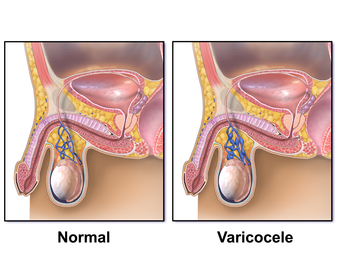 Anomálie varlat - nejčastější descensus testis incompletus
Agenesis testis, testis duplex, hypoplasia testis congenita a extropia testis - vzácně.
Descensus testis incompletus:
- častěji jednostranně
- abdominální retence (kryptorchismus) x ingvinální retence
Není-li varle ve skrotu atrofuje, není schopno spermiogeneze.
Th: Konservativní - gonadotropní hormony, již v předškolním věku.
Operační - orchiopexe.
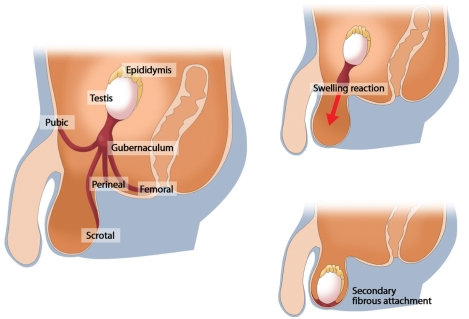 Poranění urogenitálního ústrojí
Poranění ledvin:  (krytá, otevřená)
Krytá: 1. Kontuze ledviny
2. Trhliny parenchymu nepronikající ani pouzdrem, ani stěnou kalichového systému
3. Trhliny pronikající pouzdrem, bez postižení stěny kalichového systému
4. Trhliny parenchymu neporušující pouzdro, ale pronikající do dutého systému ledviny
5. Trhliny pronikající jak pouzdrem, tak stěnou kalichového systému
6. Utržení ledviny od cév hilu
Příznaky poranění ledviny
1. Hematurie
2. Bolest v krajině podél ledviny
3. Tumor v bederní krajině (perirenální hematom)

Diagnostika: UZ, CT, angiografie
Trhlina středního kalichu jdoucí hluboko do parenchymu
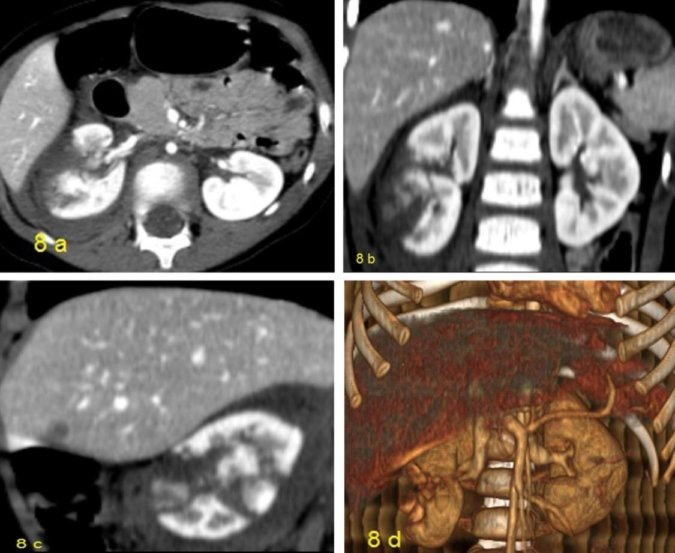 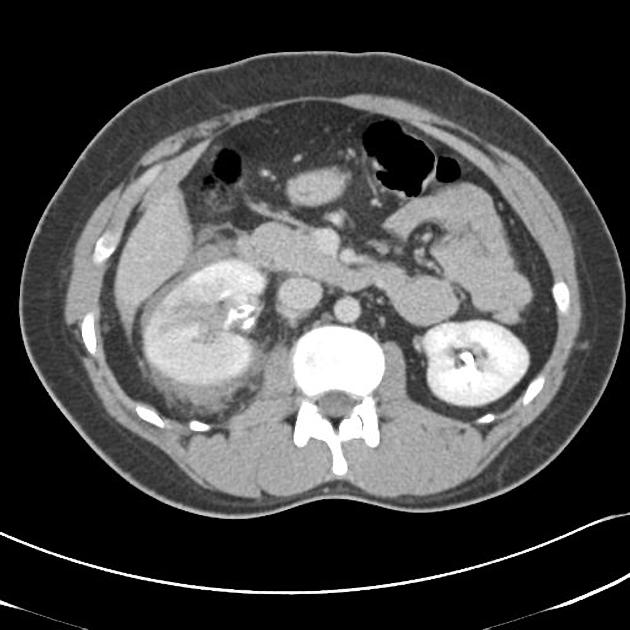 Poranění močového měchýře
Velmi často sdružené se zlomeninami pánevních kostí
1. Kontuze močového měchýře - stěna pouze zhmožděna, bez perforace. Hematurie.
2. Ruptura moč. měchýře - příznaky:
- bolest v podbřišku
- hematurie
- rozsáhlý hematom ve stěně podbřišku
- peritoneální příznaky u intraperitoneální ruptury
Ruptura močového měchýře: intraperitoneální, extraperitoneální
Cystogram u extraperitoneální ruptury mm
a) kontrastní látka se vylévá do paravezikální a retroperitoneální tkáně
b) totéž na schématu
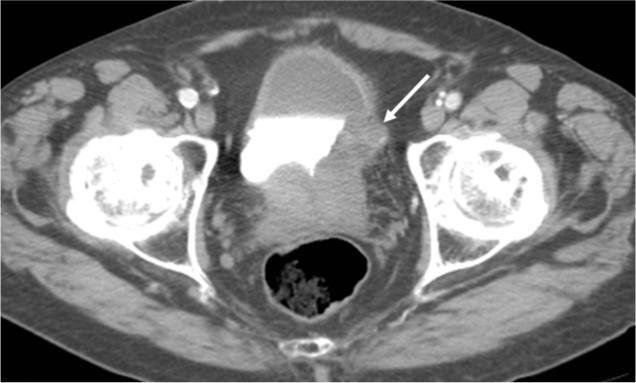 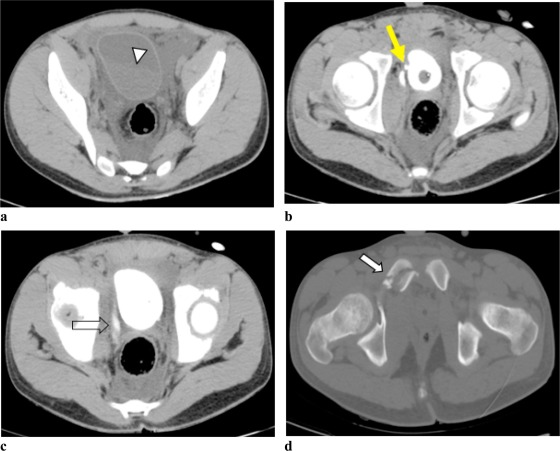 Poranění mužské močové trubice -obvykle krytá, částečné nebo totální.
1. Ruptura přední utetry - je provázena větším krvácením, rozsáhlé hematomy penální, případně perineální. Dělíme dále:
a) Ruptura penální uretry - většinou parciální
b) ruptura urethry perineální - častější, obvykle tupým nárazenm na hráz.
Th: operační – katetrizace 1-2 T, primární sutura urethry, derivace moči epicystostomií + sut. odloženě
2. Ruptura zadní uretry - téměř vždy kompletní, sdružená se zlomeninami pánve, krvácení je malé.
Dg – ivu, acs. pyelograf., 
Th: epicystostomie -3 t u nedisl. Rpt
Disl. Rpt. – odložená sutura  
vzácně primární sutura, častěji pouze derivace moče.
Stenozy – uretrotomie, bulboprostatoanastomoza
3. Iatrogenní poranění močové trubice
Poranění mužských pohlavních orgánů
- vzácná, tupá poranění provázená šokující bolestí.
- tzv. fraktura penisu - většinou konservativní th.
Ruptura tunica albuginea
Erekce – napjatá tunica – násilné ohnutí penisu
Klin.: bolesti, otok hematom, praskavý zvuk
Fr. kavanernózních teles + event. rpt. spongioz. Tělesa + event. traum. přední uretry
Th.: op. Revize a sutura tunica albuginea 
       konz. Th – riziko zajizvení, deviace a erekt. dysfunkce
Záněty dolních močových cest
A. Zánět močové trubice - urethritis
- gonorrhoea, urethritis simplex, urethrotrigonitis, periuretritis, periuretrální absces.
- chronická uretritis.
B. Zánět močového měchýře - cystitis
1. Cystitis acuta - katarális, haemorrhagica, ulcerosa, vzácně gangrenosa.
- časté nucení na moč, bolestivé nutkání, pálení a řezání, imperativní močení, mikroskopická pyurie a hematurie. Nebývají horečky - ty známou přestupu na horní močové cesty. 
Th: Chemoterapeutika, spasmolytika, analgetika.
2. Cystitis chronica - a) chronica ulcerosa,  event. incrustans. 
b) cystitis granularis, event. papilaris   
c) cystitis cystica, event. glandularis - změny metaplastické.
Cystitis iradiační
Nespecifické hnisavé záněty horních močových cest
A. S primárním postižením ledvinné pánvičky 
- Pyelitis - zánět ledvinné pánvičky
- Pyelonephritis - zánět pánvičky a ledvinného parenchymu:
1. Akutní a perakutní difuzní pyelonephritis
2. Pyelonephritis chronica - až afunkční svrašť. L.
B. S primárním postižením ledvinného parenchymu
1. Metastatická hnisavá intersticiální nefritida
2. Metastatická hnisavá difúzní nefritida
3. Karbunkl ledviny - absces ledviny
Pyonephros a hydronephros
- afunkční vak naplněný hnisem, jediným léčebným prostředkem je nefrektomie.

Urosepse a bakteriemický šok - endotoxický šok.
Nespecifické záněty mužských pohlavních orgánů
Záněty prostaty: 1. Prostatitis acuta - bolesti na hrázy, horečky, třesavky, anurie. Th: konservativní, u hlízy incise.
2. Prostatitis chronica, kalkulozní prostata
3. Zánět semenných váčků - spermatocystitis
4. Zánět nadvarlete -epididymitis acuta - má flegmonozní nejednou i abscedující charakter. 
5. Epididymitis chronica
6. Zánět varlete - orchitis, hematogenního původu, často při parotitidě.
7 .   Hydrocele testis – i nezánětlivé etiologie
a) normální nález, b) schéma operačního nálezu při akutní epididymitidě
Torze varlete
Torze varlete
Kameny cest močových - urolitiáza
kalcium - oxalát (šťavelan vápenatý)
kyselina močová a močany
kalcium fosfát (apatit)
magnézium - amonium - fosfát
cystin
kameny z xantinu, indiga a organických hmot - vzácné
Urolithiasis
1. Solit. kámen v horním kalichu - nefrolitiáza, kalicolithiasis, 
2. Odlitkový kámen v kalichu
3. Odlitkový kámen pánvičky
4. Korálový odlitkový kámen ledviny
5. Solitární kámen močovodu - ureterolithiasis
6. Kámen u stěny měchýře - ureterolithiasis juxtavesicalis
7. Kámen močového měchýře- cystolithiasis
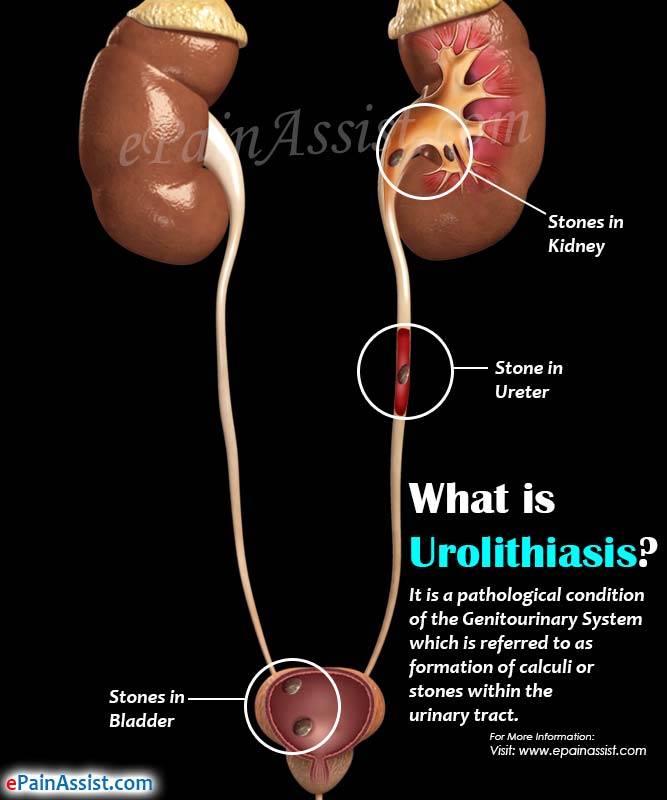 Prostý RTG snímek s bilat. odlitkovými konkrementy
Klinický obraz urolitiázy
Klidový kámen v ledvině - lehké nefralgie, event. ponámahová hematurie.
Zaklíněný kámen v močovodu - renální kolika. 
Aktuní pyelonefritis - endotoxinový šok - urgentní obnovení drenáže moči.
Zaklínění u solitární ledviny - obstrukční anurie.
Th: nefrostomie, Dormio, ureterální cévka, operace.

Litotrypse, litolýza - medikametozní rozpouštění konkrementů – eswl, uretrolitotomie, pek – perkut. nefrolitotomie
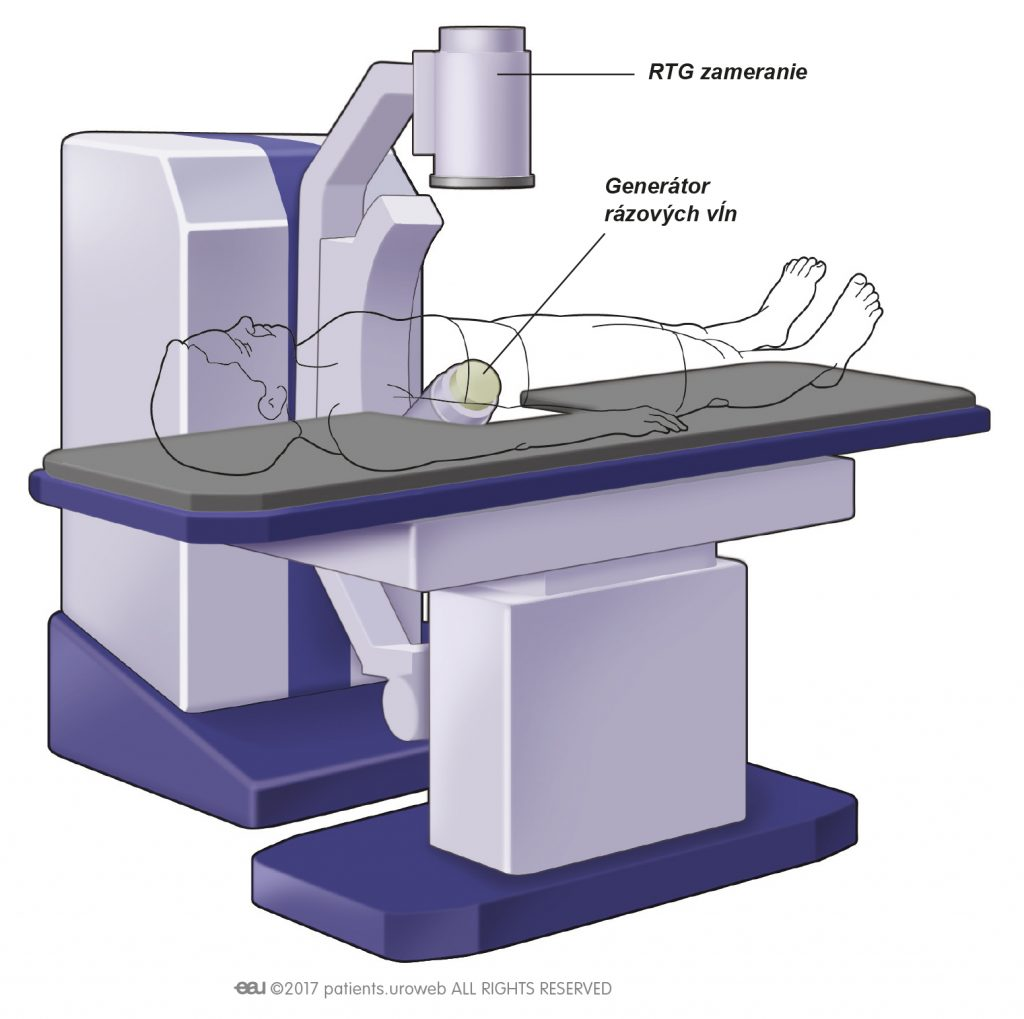 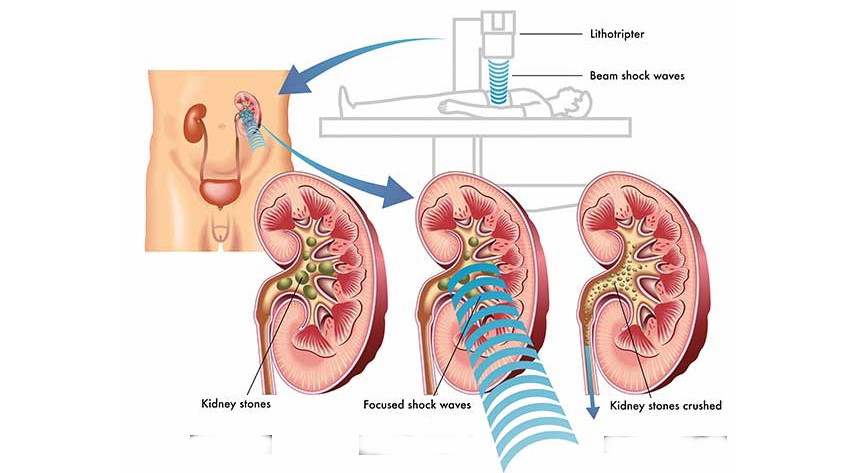 Ureterální cévka, Dormiův košíček.
Kameny močového měchýře - cystolithiáza
Bolesti podbřišku, pálení a  řezání při močení, časté nucení na moč, někdy přerušované močení, hematurie.

Th: - cystolitotomie - oper. extrakce ,
- litotrypse přes močovou trubici, ...
Mnohočetná cystolithiasa na nativním RTG snímku
Tumory urogenitálního systému
nádory ledvin
nádory močovodů
nádory močového měchýře
nádory močové trubice
nádory varlete
nádory penisu
nádory prostaty
Nádory ledvin
Adenokarcinom (80%) - Grawitzův nádor, sarkomy.
Příznaky: - hematurie (až kolika)
- bolesti v krajině ledviny
- hmatný nádor
- varikokéla
- febrilie - abscedující tumor
- zvýšení krevního tlaku
- celkové příznaky: pokles hmotnosti, nechutenství, anémie.

Th: nefrektomie, parciální resekce ledviny.
Smíšené nádory ledvin
1. Nádory dětského věku,  tvoří 60-70% nádorů u dětí - Wilmsův nádor (nefroblastom, adenosarcom, …)

2. Nádory ledvinné pánvičky - vzácné (5-10% nádorů ledvin).
Symptomatologie - podobná, prvním příznakem je hematurie.
Tumor dolní poloviny l. ledviny v AG obraze
Tumor pr. ledviny v AG obraze
Nádory močového měchýře
Hlavním příznakem je hematurie, nejčastěji nebolestivá.
Papilom - papilomatóza - zsahuje jen sliznici.
 Karcinom - papilokarcinom a infiltrující karcinom.
Dg: Cystoskopie

Th: endoresekce, parciální resekce moč. měchýře - není radikální - dnes radikální cystectomie, náhrada moč. měchýře.
Cystogram - tumor levé části močového měchýře
Nádory varlete (Testis)
1. Seminomy (40%) - radiosenzitivní
2. Embryonální karcinomy (15 - 20%) - anaplastické
3. Teratokarcinomy (20 - 25%) a teratomy
4. Choriokarcinomy (0.4 -1%)
5. Kombinace těchto nádorů.

Metastazují převážně lymfatickými cestami.
Příznaky: nebolestivé zvětšení testis, bolesti, pocit těžkého testis. - palpace, UZ, a-fetoprotein, …
Th: Radikální orchiektomie z inguinální incise, u seminomů následná radioth.
Nádory penisu
Beningní: Papilomy - kondylomata - snesení ostrou lžičkou.
Maligní - karcinonom penisu - parciální nebo totální amputace penisu, následná radioth., chemoth.
Nádory prostaty
Karcinom prostaty: nejčastěji adenokarcinom, vzácněji skirrhotický karcinom.
Klinika: poruchy močení v pozdním stadiu, někdy až meta skeletu.
Diagnoza: palpace, biopsie, kyselá fosfatáza v krvi, PSA
Screening: PSA ( prostatický antigen )

Th: Radikální prostatectomie
Kryalizace, radioterapie, hormonální th., kastrace, ...
Nativní RTG - četné osteoplastické metastázy v pánevních kostech typické pro karcinom prostaty
Benigní hypertrofie prostaty
a) fyziologický nález
b) hypertrofická prostata
Příznaky:
opožděný začátek močení, musí tlačit než začne mikce
slabý proud moče, paprsek není obloukem, padá k zemi
později až pouhé odkapávání moči
časté nucení na moč, nykturie několikrát za noc, ale močení malého množství moči
vznik pseudodivertiklů
močové reziduum - zdroj močové infekce, cystolithiasa, ureterohydronefróza
Akutní retence moče - paradoxní ischurie
IV urografie při adenomu prostaty
a) urogram
b) schéma
Prostatectomia transvesicalis
Prostatectomia retropubica sed. Millin
Prostatectomia perinealis
TURP (x TUR)
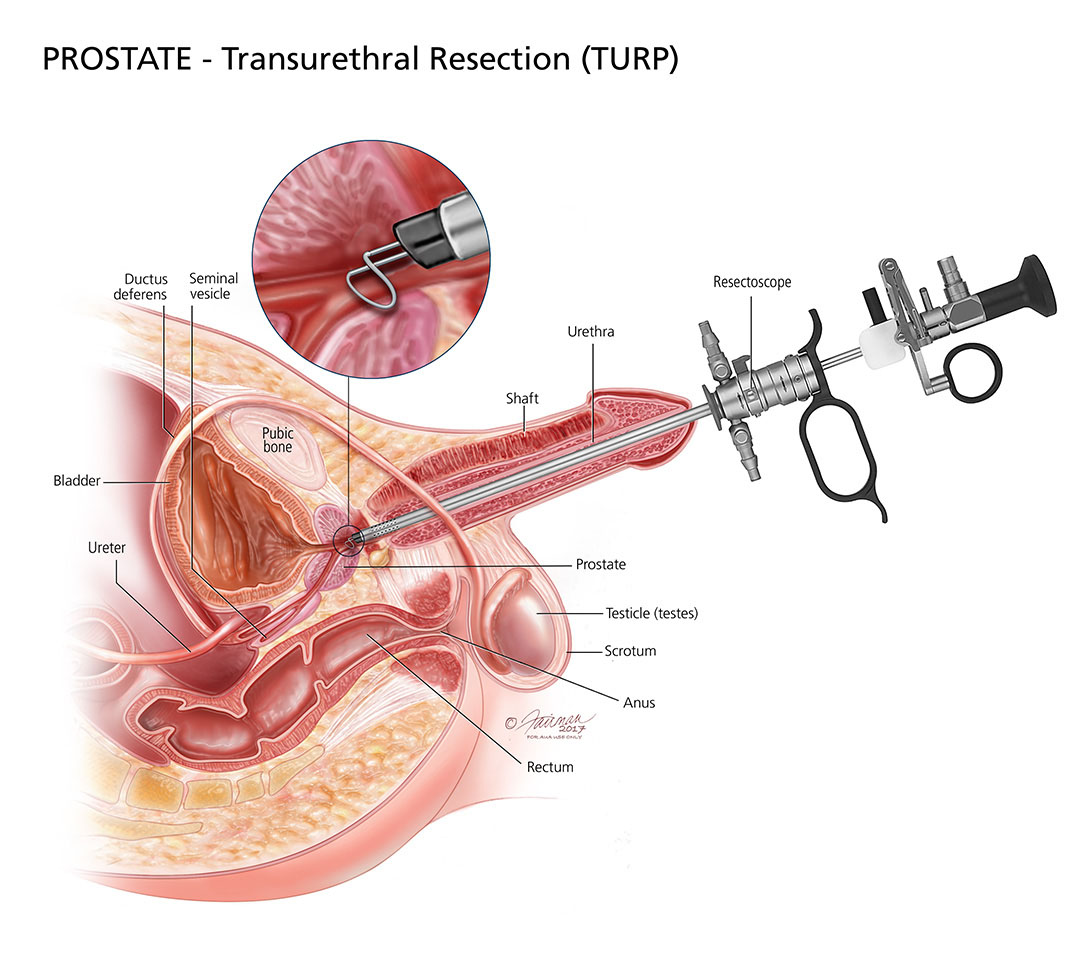